Зайчиков столько же, сколько мышей.
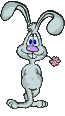 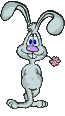 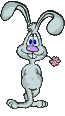 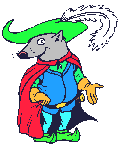 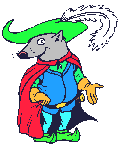 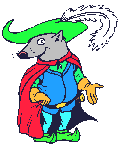 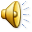 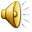 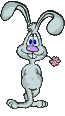 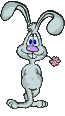 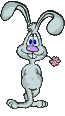 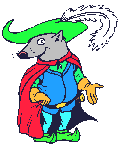 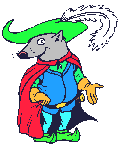 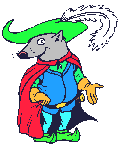 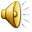 2<3
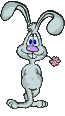 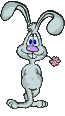 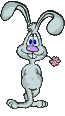 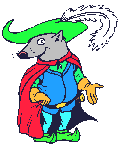 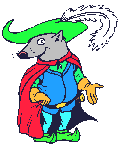 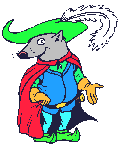 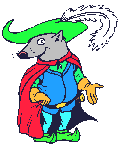 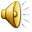 3<4
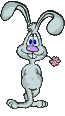 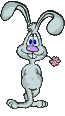 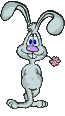 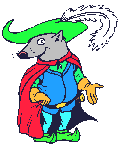 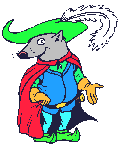 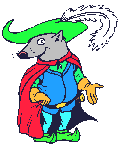 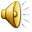 3>2
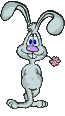 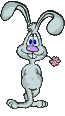 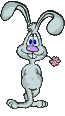 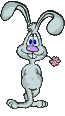 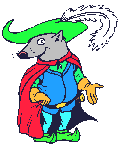 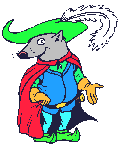 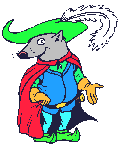 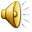 4>3
Мишек больше, чем   кукол.
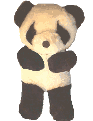 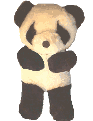 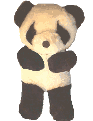 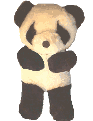 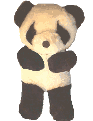 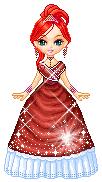 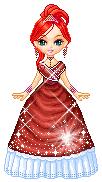 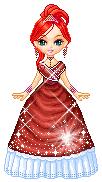 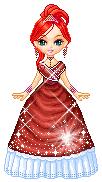 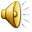 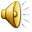 5>4
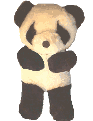 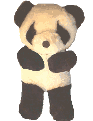 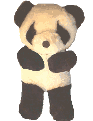 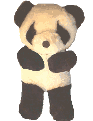 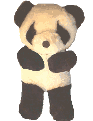 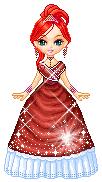 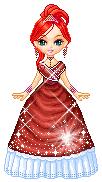 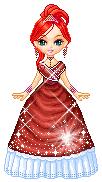 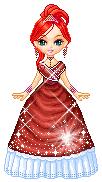 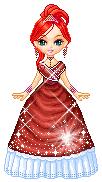 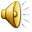 5=5
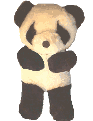 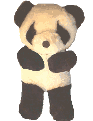 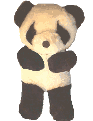 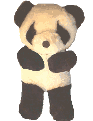 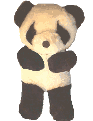 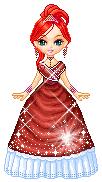 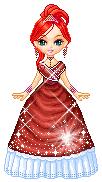 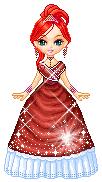 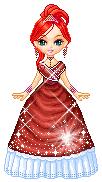 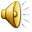 4=4
Черепашек меньше, чем овечек
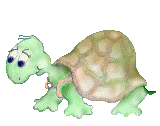 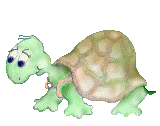 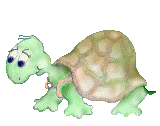 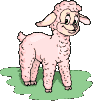 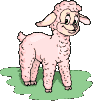 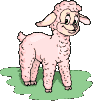 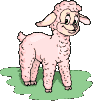 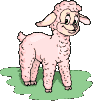 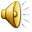 3<5
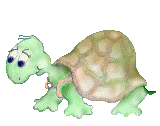 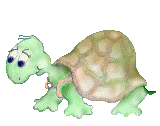 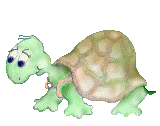 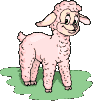 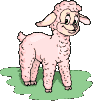 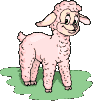 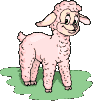 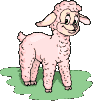 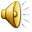 3=3
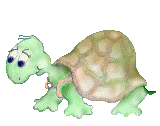 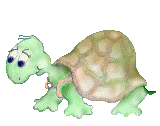 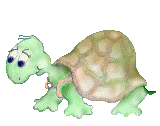 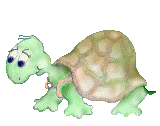 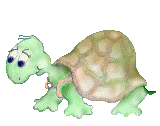 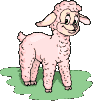 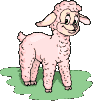 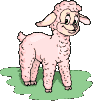 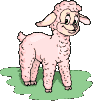 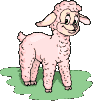 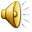 5=5
4<5
3<4
2<3
1<2
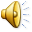 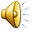 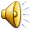 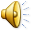 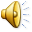 Картинки, фото, анимация  и т. д.  взяты из интернета
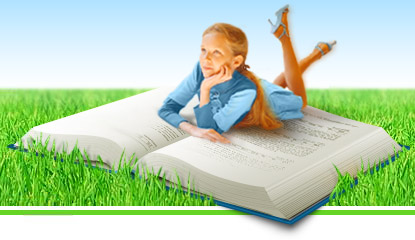 Работа Семенец В. В. учителя г. Радужного МОУ СОШ №8